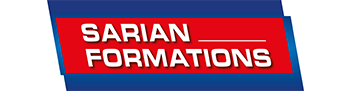 Savoir remplir le constat amiable
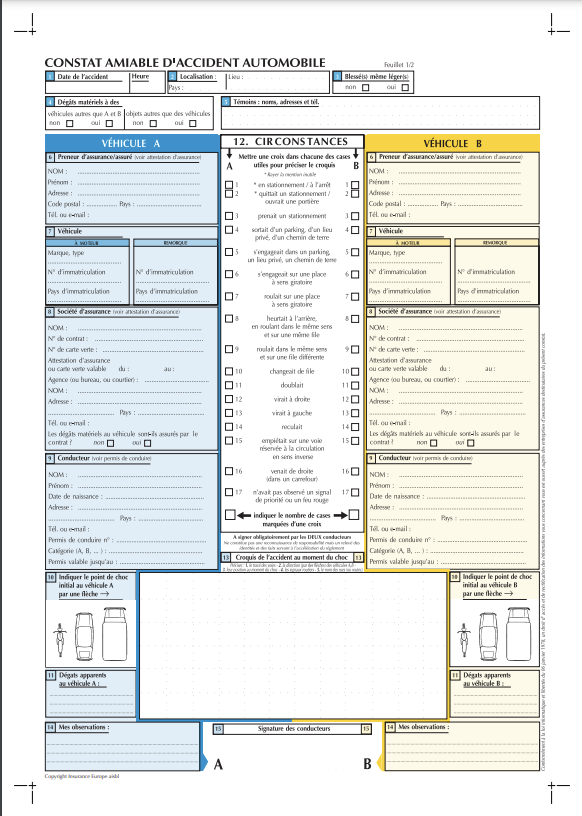 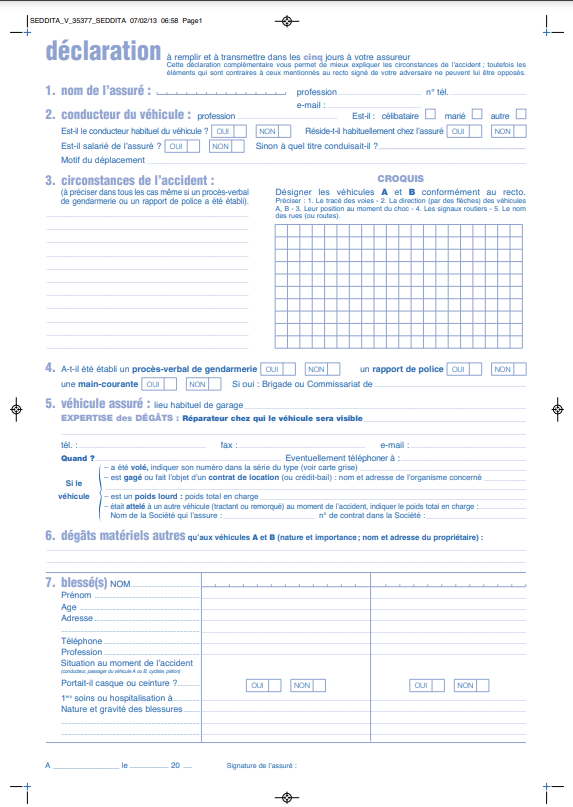 Remplir le constat amiable
Guide pratique
E-constat vidéo
constat amiable vierge
Barème ISRA
Recto
Verso
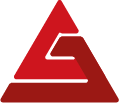 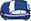 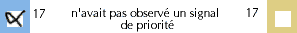 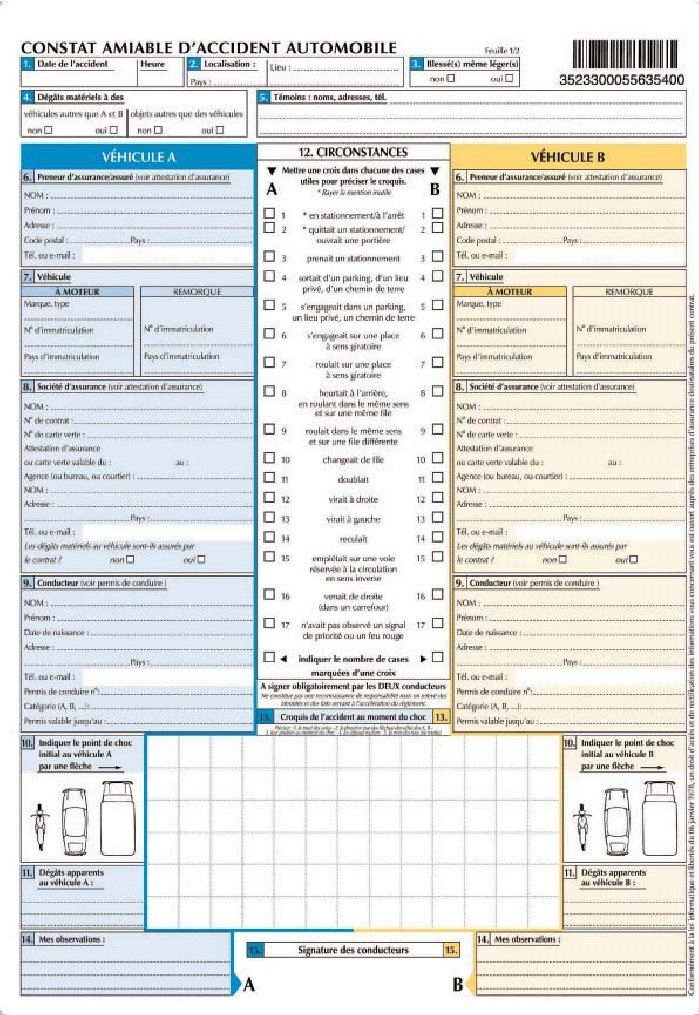 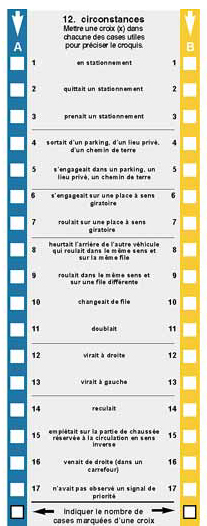 Circulation dans le même sens et surla même file que l'autre véhicule. «  Sont réputés sur une même file, les véhicules     se trouvant dans le prolongement l'un de    l'autre, même partiellement ".
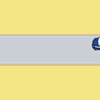 x
Conséquence : Vous n'êtes pas responsable !                   Pourquoi ? 
Parce que nous sommes dans le cas d'un choc avant sur arrière.                   Petite précision : 
si vous avez une boule d'attelage à l'arrière de votre véhicule, ceci 
n'engage pas non plus votre responsabilité, même partiellement.
1
0
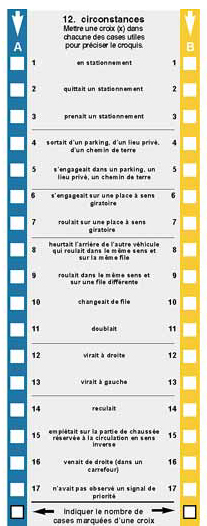 Circulation dans le même sens et surla même file que l'autre véhicule. «  Sont réputés sur une même file, les véhicules     se trouvant dans le prolongement l'un de    l'autre, même partiellement ".
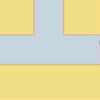 x
x
Conséquence : Vous n'êtes pas responsable !                   Pourquoi ? 
Parce que nous sommes dans le cas d'un choc avant sur arrière.                   Petite précision : 
si vous avez une boule d'attelage à l'arrière de votre véhicule, ceci 
n'engage pas non plus votre responsabilité, même partiellement.
1
1
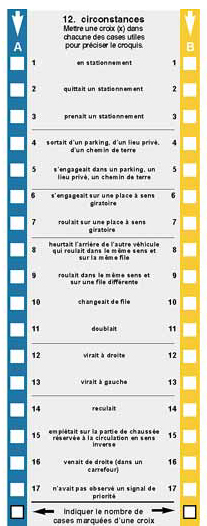 Circulation dans le même sens et surla même file que l'autre véhicule. «  Sont réputés sur une même file, les véhicules     se trouvant dans le prolongement l'un de    l'autre, même partiellement ".
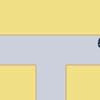 x
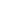 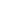 x
Conséquence : Vous n'êtes pas responsable !                   Pourquoi ? 
Parce que nous sommes dans le cas d'un choc avant sur arrière.                   Petite précision : 
si vous avez une boule d'attelage à l'arrière de votre véhicule, ceci 
n'engage pas non plus votre responsabilité, même partiellement.
1
1
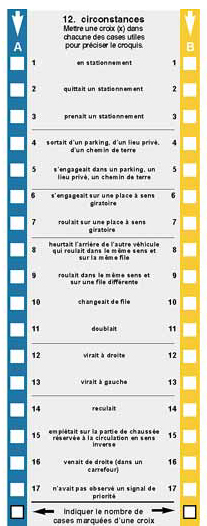 Circulation dans le même sens 
mais sur deux files différentes 

"La circulation des véhicules sur deux files différentes
 est établie quand l'un des véhicules a un point de 
 choc latéral ou en cas de dépassement".
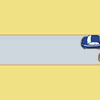 x
Conséquence : Vous êtes responsable pour moitié.                   Pourquoi ? Parce que la preuve du changement de file de l'un 
ou de l'autre des véhicules n'est pas rapportée (figures 1 et 2), 
ou vous effectuez tous les deux un changement de file (figure 3).
1
0
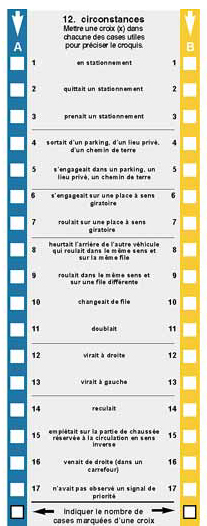 Circulation dans le même sens 
mais sur deux files différentes 

"La circulation des véhicules sur deux files différentes
 est établie quand l'un des véhicules a un point de 
 choc latéral ou en cas de dépassement".
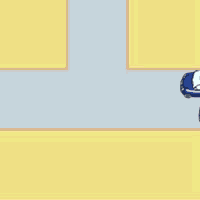 x
x
Conséquence : Vous êtes responsable pour moitié.                   Pourquoi ? Parce que la preuve du changement de file de l'un 
ou de l'autre des véhicules n'est pas rapportée (figures 1 et 2), 
ou vous effectuez tous les deux un changement de file (figure 3).
1
1
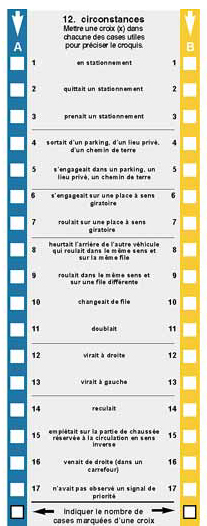 Circulation dans le même sens 
mais sur deux files différentes 

"La circulation des véhicules sur deux files différentes
 est établie quand l'un des véhicules a un point de 
 choc latéral ou en cas de dépassement".
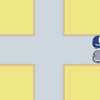 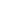 x
x
x
Conséquence : Vous êtes responsable pour moitié.                   Pourquoi ? Parce que la preuve du changement de file de l'un 
ou de l'autre des véhicules n'est pas rapportée (figures 1 et 2), 
ou vous effectuez tous les deux un changement de file (figure 3).
2
1
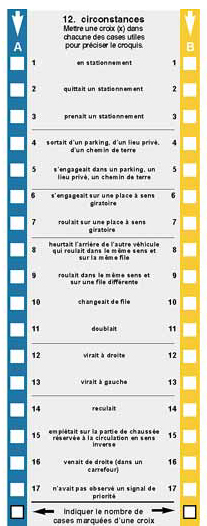 Circulation dans le même sens et sur deux files
différentes.
 L'autre véhicule change de file. "Le changement de file est la manœuvre par laquelle 
le véhicule B quitte sa file pour prendre celle de A.
 
Tout écart de B vers A est assimilé à un changement de file".
x
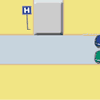 x
x
Conséquence :Vous n'êtes pas responsable.                   Pourquoi ? Parce que le changement de file de l'autre véhicule est prouvé
 par les cases 10, 12 et 13.Note : Vous pouvez également noter en observations : 
le véhicule B a fait un écart
3
0
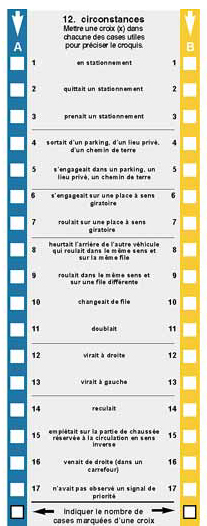 Circulation dans le même sens et sur deux files
différentes.
 L'autre véhicule change de file. "Le changement de file est la manœuvre par laquelle 
le véhicule B quitte sa file pour prendre celle de A.
 
Tout écart de B vers A est assimilé à un changement de file".
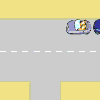 x
x
Conséquence :Vous n'êtes pas responsable.                   Pourquoi ? Parce que le changement de file de l'autre véhicule est prouvé
 par les cases 10, 12 et 13.Note : Vous pouvez également noter en observations : 
le véhicule B a fait un écart
1
1
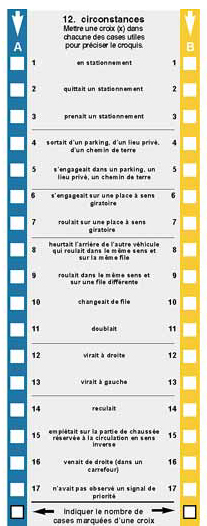 Circulation dans le même sens et sur deux files
différentes.
 L'autre véhicule change de file. "Le changement de file est la manœuvre par laquelle 
le véhicule B quitte sa file pour prendre celle de A.
 
Tout écart de B vers A est assimilé à un changement de file".
x
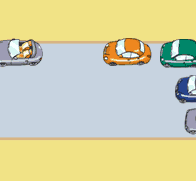 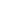 x
x
Conséquence :Vous n'êtes pas responsable.                   Pourquoi ? Parce que le changement de file de l'autre véhicule est prouvé
 par les cases 10, 12 et 13.Note : Vous pouvez également noter en observations : 
le véhicule B a fait un écart
3
0
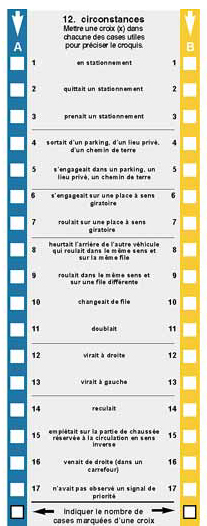 Circulation dans le même sens 
et sur deux files différentes. 
L'autre véhicule change de file. 
(particularités dans un carrefour) "Le changement de file est la manœuvre par laquelle le 
 véhicule B quitte sa file pour prendre celle de A. 
 Tout écart de B vers A est assimilé à un changement de file".
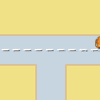 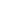 x
x
Conséquence : 
Selon le code de la route, vous êtes responsable pour moitié.                    Pourquoi ?   Parce que vous effectuez un dépassement dans 
une intersection et  que l'autre conducteur change de direction
en coupant votre voie de circulation.
1
1
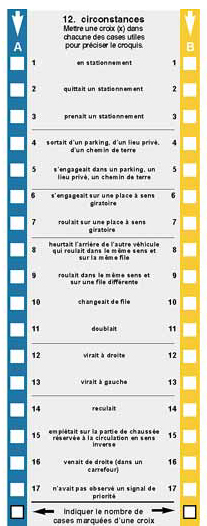 Circulation dans le même sens 
et sur deux files différentes. 
L'autre véhicule change de file. 
(particularités dans un carrefour) "Le changement de file est la manœuvre par laquelle le 
 véhicule B quitte sa file pour prendre celle de A. 
 Tout écart de B vers A est assimilé à un changement de file".
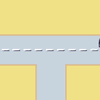 x
x
Conséquence : 
Selon le code de la route, vous êtes responsable pour moitié.                    Pourquoi ?   Parce que vous effectuez un dépassement dans 
une intersection et  que l'autre conducteur change de direction
en coupant votre voie de circulation.
1
1
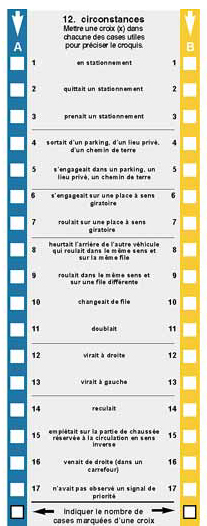 Circulation dans le même sens 
et sur deux files différentes. 
L'autre véhicule change de file. 
(particularités dans un carrefour) "Le changement de file est la manœuvre par laquelle le 
 véhicule B quitte sa file pour prendre celle de A. 
 Tout écart de B vers A est assimilé à un changement de file".
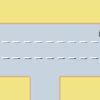 x
x
Conséquence : 
Selon le code de la route, vous êtes responsable pour moitié.                    Pourquoi ?   Parce que vous effectuez un dépassement dans 
une intersection et  que l'autre conducteur change de direction
en coupant votre voie de circulation.
1
1
Exception :
 Dans un carrefour protégé par une signalisation
 particulière (stop, balise, feux de signalisation), 
 le dépassement dans une intersection est autorisé.
 
Dans ce cas, vous n'êtes pas responsable.
     N'oubliez pas de faire figurer sur le croquis
                 la signalisation en place.
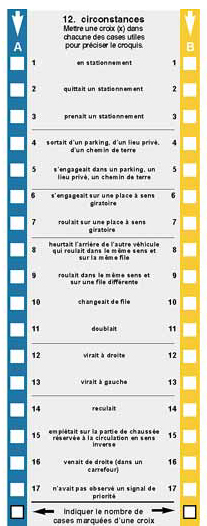 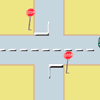 x
x
1
1
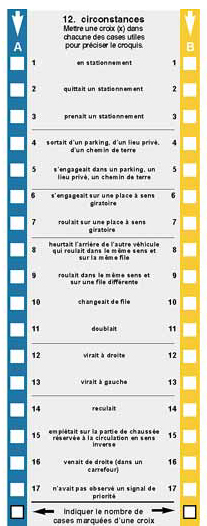 Circulation en sens inverse
Attention :
   Si la case 15 n'est pas cochée par l'autre conducteur 
  ou si  le milieu de la chaussée n'est pas dessiné sur le 
croquis,  il est  impossible  de prouver  lequel  des 2
véhicules ne tenait pas le bord droit de la chaussée.
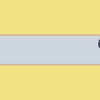 x
Conséquence : 
Votre responsabilité serait engagée pour moitié.
1
0
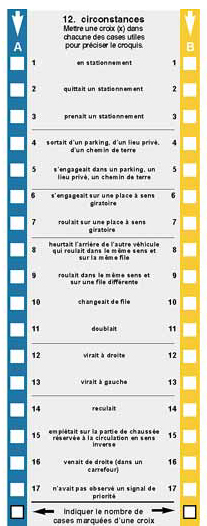 Circulation en sens inverse
Autre exemple de croquis qui prouve l'empiètement :
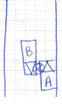 Lorsque sur le croquis le véhicule se confond 
avec le bord de chaussée, la preuve de 
l'empiètement de l'autre conducteur 
est rapportée.
x
1
0
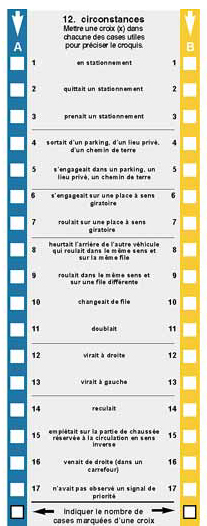 Circulation en sens inverse
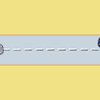 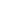 x
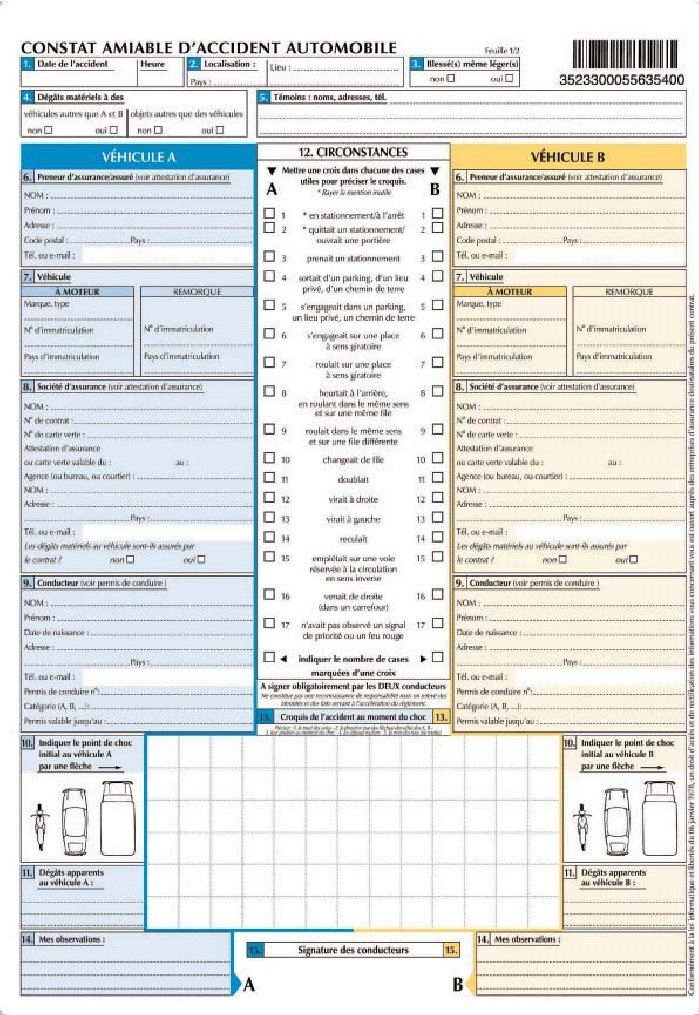 1
0
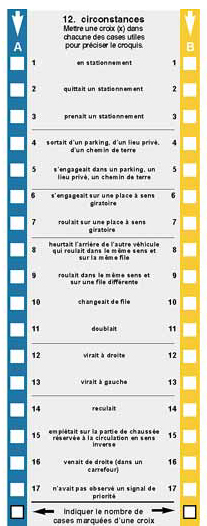 Circulation en sens inverse
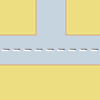 x
x
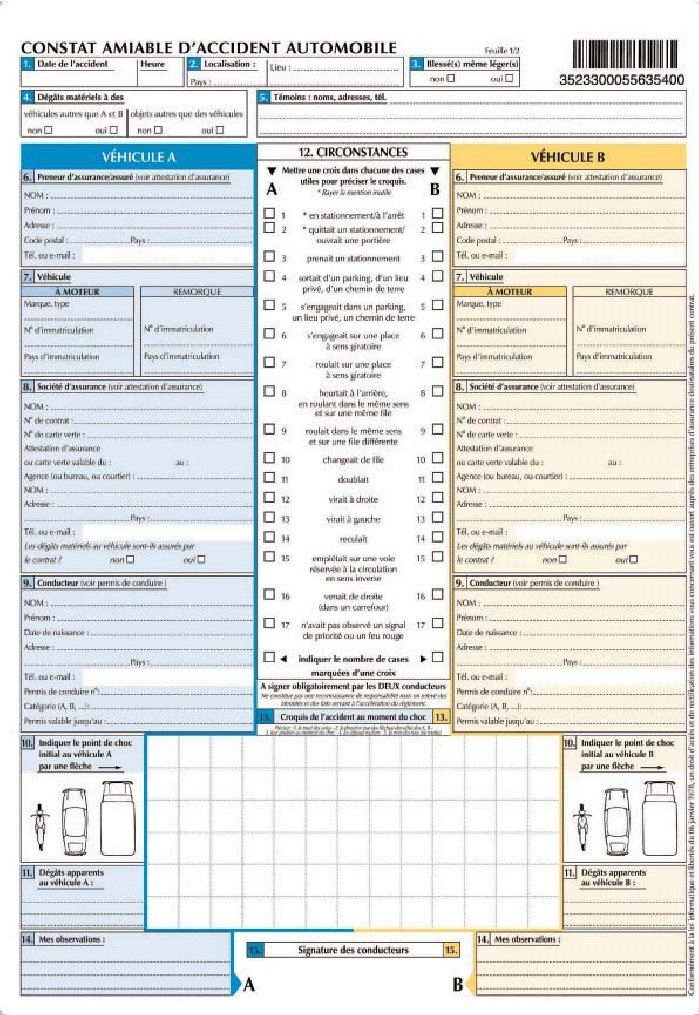 1
1
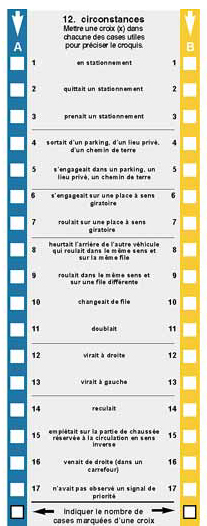 Circulation en sens inverse
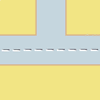 x
x
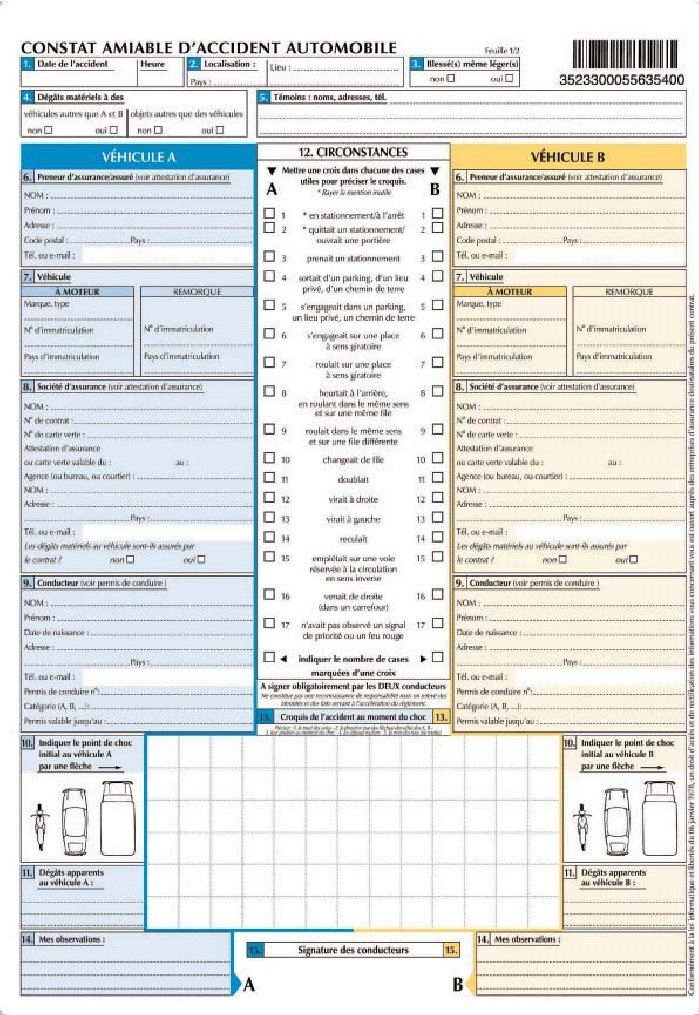 0
2
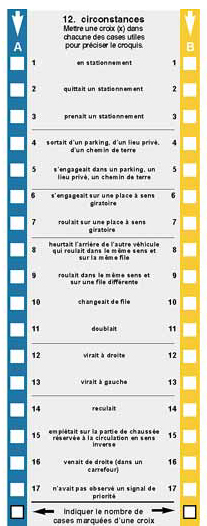 Accident de carrefour
 
"L'accident survient dans la zone de carrefour 
dès lors que les 2 véhicules proviennent de 2
chaussées différentes.
   Leurs trajectoires doivent se couper ou se rejoindre 
même si la collision se produit au-delà du croisement".
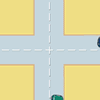 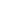 Conséquence : Vous n'êtes pas responsable !                    Pourquoi ? 
Parce que vous bénéficiez de la priorité de droite.
x
0
1
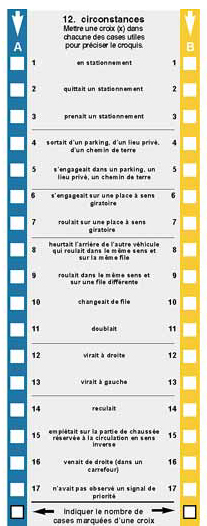 Accident de carrefour
 
"L'accident survient dans la zone de carrefour 
dès lors que les 2 véhicules proviennent de 2
chaussées différentes.
   Leurs trajectoires doivent se couper ou se rejoindre 
même si la collision se produit au-delà du croisement".
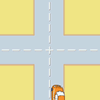 x
Conséquence : Vous n'êtes pas responsable !                    Pourquoi ? 
Parce que vous bénéficiez de la priorité de droite.
x
1
1
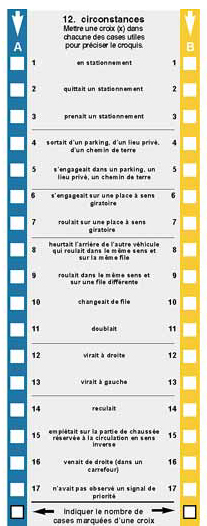 Exception :

 Si vous empiétez sur le milieu de la chaussée 
ou le dépassez,
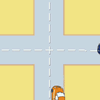 x
.la responsabilité est partagée par moitié.
x
0
2
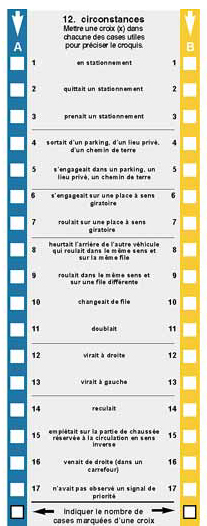 Ne pas oublier : 

Si le carrefour est protégé par une signalisation 
particulière (stop, balise, feux de signalisation),
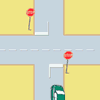 x
.n'oubliez pas de le mentionner sur le croquis du constat  ou par une 
observation en rubrique 14
x
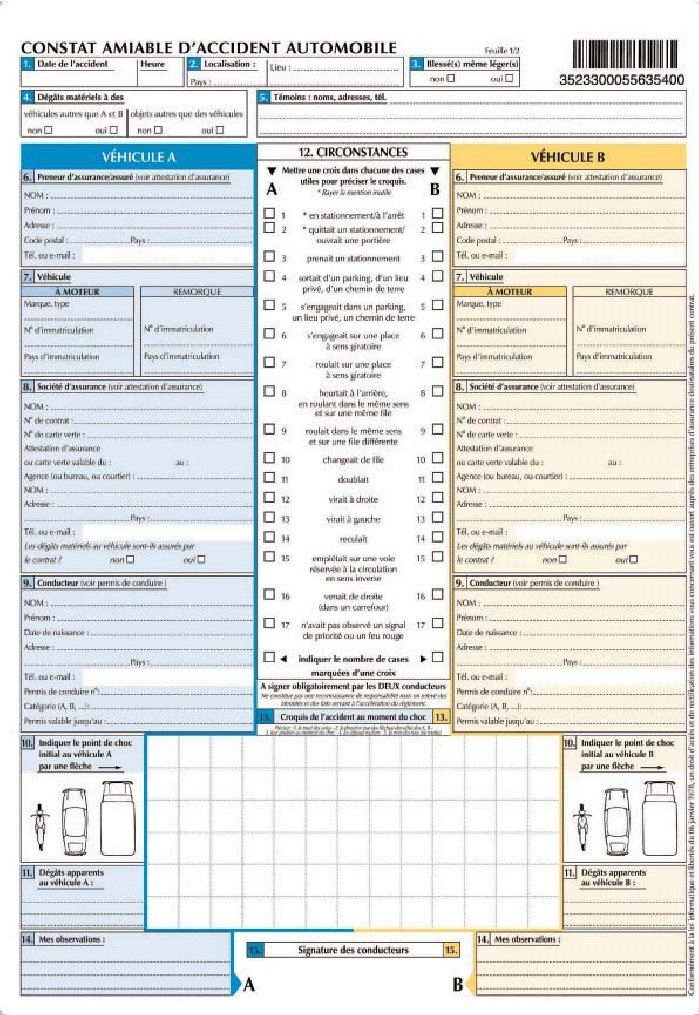 2
0
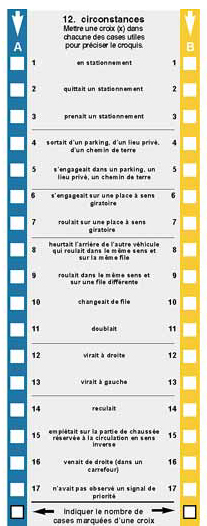 Véhicule en stationnement
x
Stationnement irrégulier : 
"Ne confondez pas le stationnement interdit 
(panneau, passage protégé) 

et le stationnement irrégulier ( double file,  ailleurs 
que le long du trottoir ou d'un emplacement prévu 
à cet effet)".
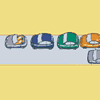 Conséquence :   Vous n'êtes pas responsable!Pourquoi ?
    Parce que vous êtes en stationnement le long 
du trottoir (même interdit par panneau) ou dans 
un emplacement prévu à cet effet.
0
1
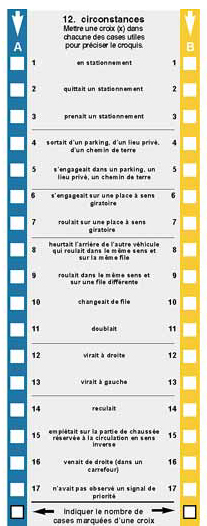 Véhicule en stationnement
x
Stationnement irrégulier : 

"Ne confondez pas le stationnement interdit 
(panneau, passage protégé) 

et le stationnement irrégulier ( double file,  ailleurs 
que le long du trottoir ou d'un emplacement prévu 
à cet effet)".
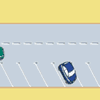 Conséquence :   Vous n'êtes pas responsable!Pourquoi ?
    Parce que vous êtes en stationnement le long 
du trottoir (même interdit par panneau) ou dans 
un emplacement prévu à cet effet.
0
1
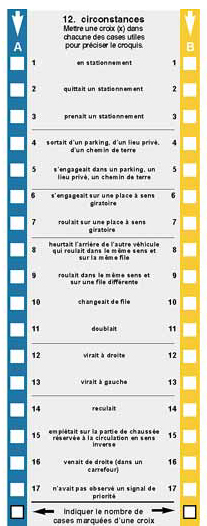 Véhicule en stationnement
x
Stationnement irrégulier : 

"Ne confondez pas le stationnement interdit 
(panneau, passage protégé) 

et le stationnement irrégulier ( double file,  ailleurs 
que le long du trottoir ou d'un emplacement prévu 
à cet effet)".
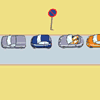 Conséquence :   Vous n'êtes pas responsable!Pourquoi ?
    Parce que vous êtes en stationnement le long 
du trottoir (même interdit par panneau) ou dans 
un emplacement prévu à cet effet.
0
1
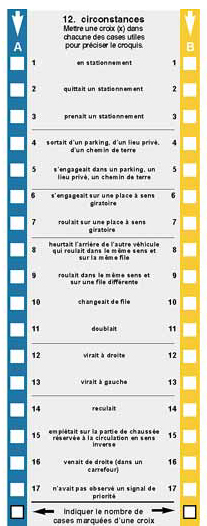 x
Note importante : 

Le caractère irrégulier du stationnement ne peut être 
prouvé que par un croquis ou une observation.
Stationnement en double file
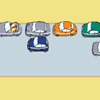 Conséquence : 
Votre responsabilité est partagée par moitié.Note : le véhicule A stationnait en dehors 
          des emplacements
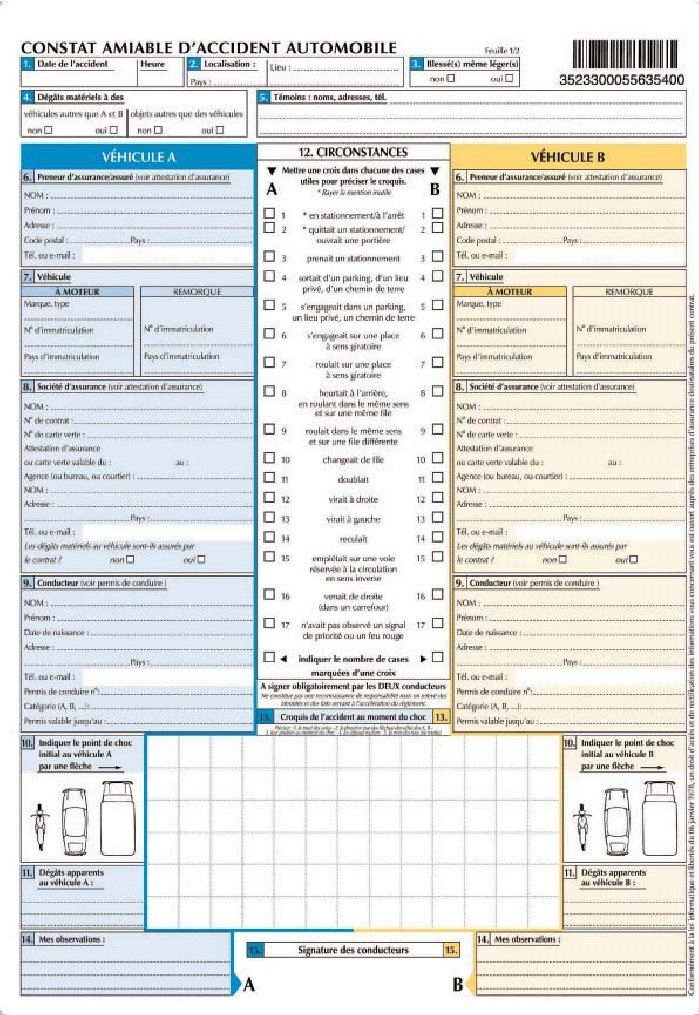 0
1
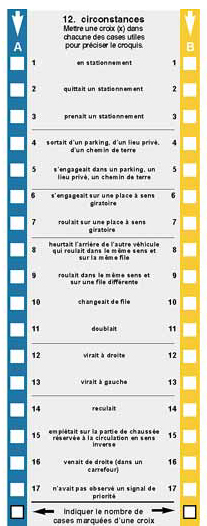 x
Note importante : 

Le caractère irrégulier du stationnement ne peut être 
prouvé que par un croquis ou une observation.
Stationnement en dehors des 
emplacements prévus
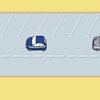 Conséquence : 
Votre responsabilité est partagée par moitié.Note : Vous devez noter en observations : 
le véhicule A stationnait en dehors des emplacements
0
1
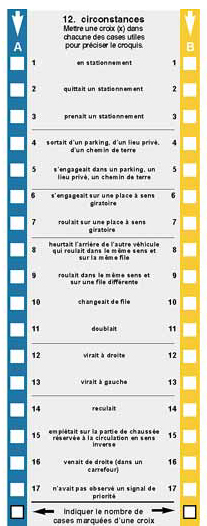 Interdictions du code de la route 
et manœuvres perturbatrices
Non-respect d'un feu de signalisation
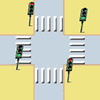 Dans tous les cas, l'autre conducteur est entièrement 
Responsable , sauf si vous même vous  enfreignez la 
même interdiction ou effectuez la même manoeuvre.

Dans ce cas, 
la responsabilité est partagée par moitié.
x
x
2
0
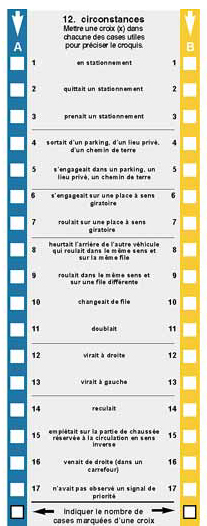 Interdictions du code de la route 
et manœuvres perturbatrices
Non-respect d'un barrage de police
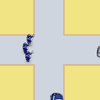 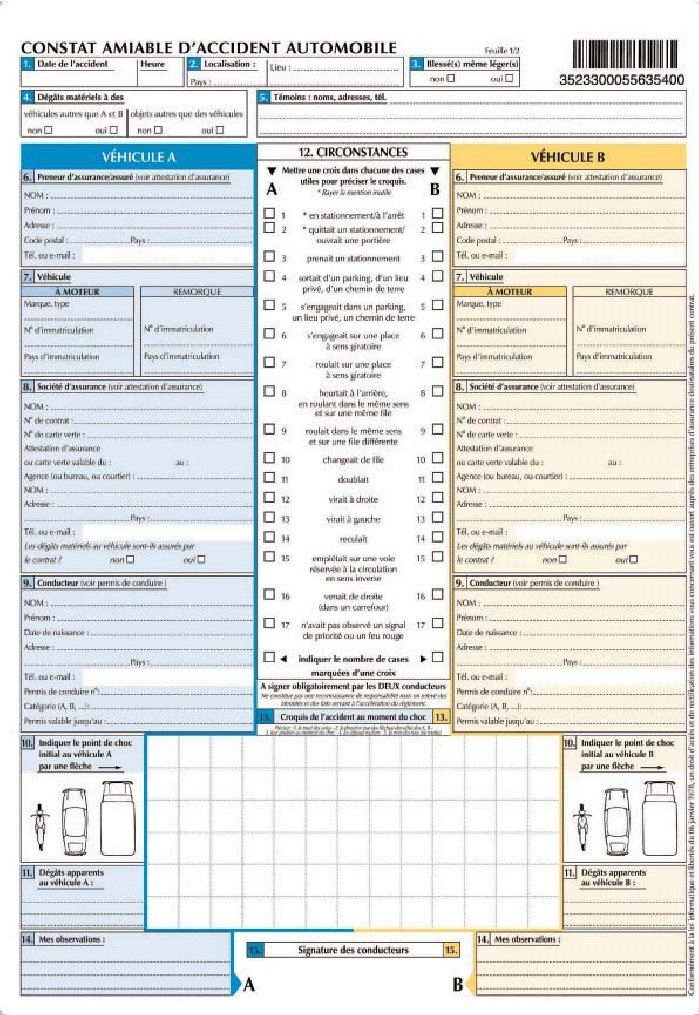 Le véhicule B n'a pas respecté les 
ordres du gendarme qui barrait 
la route
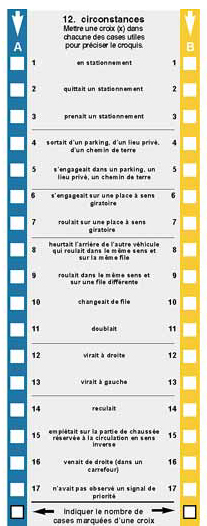 Interdictions du code de la route 
et manœuvres perturbatrices
Non-respect d'un sens interdit, 
d'une interdiction de dépasser, 
de virer à gauche ou à droite
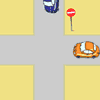 x
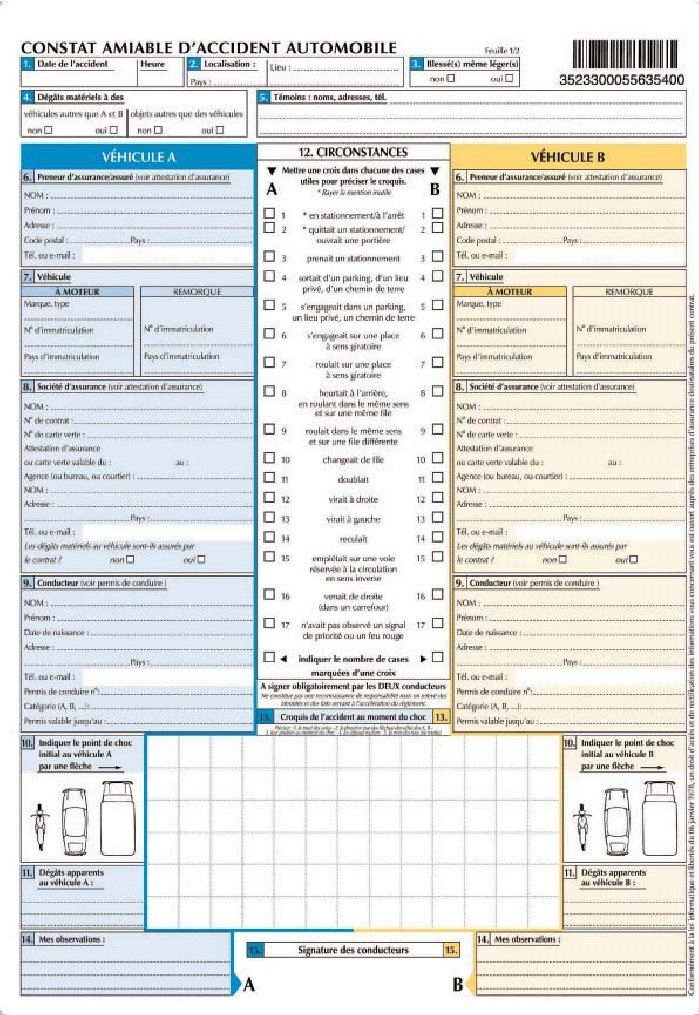 le véhicule B n'a pas respecté 
le sens interdit
1
0
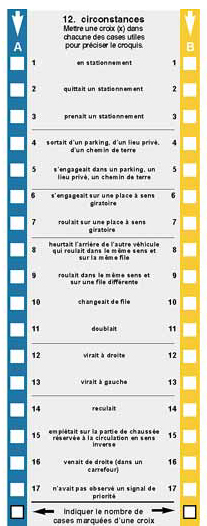 Interdictions du code de la route 
et manœuvres perturbatrices
Non-respect d'une ligne continue, 
d’une signalisation au sol, 
des flèches directionnelles, 
des zèbras ou circule sur un trottoir
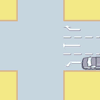 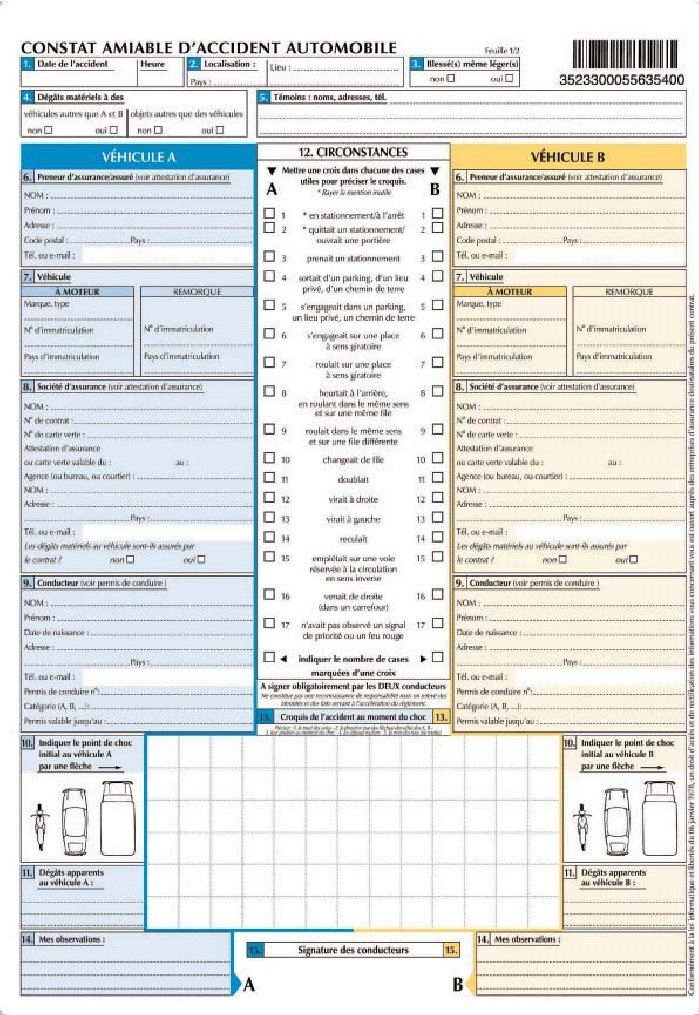 le véhicule B ne respecte pas la 

Flèche pour virer à gauche
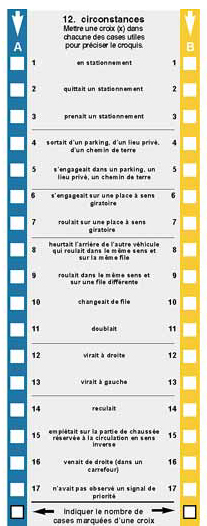 Interdictions du code de la route 
et manœuvres perturbatrices
Non-respect d'un signal de priorité 
(stop, balise)
 ou la priorité dont bénéficient les véhicules 
de transport en commun
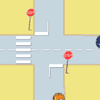 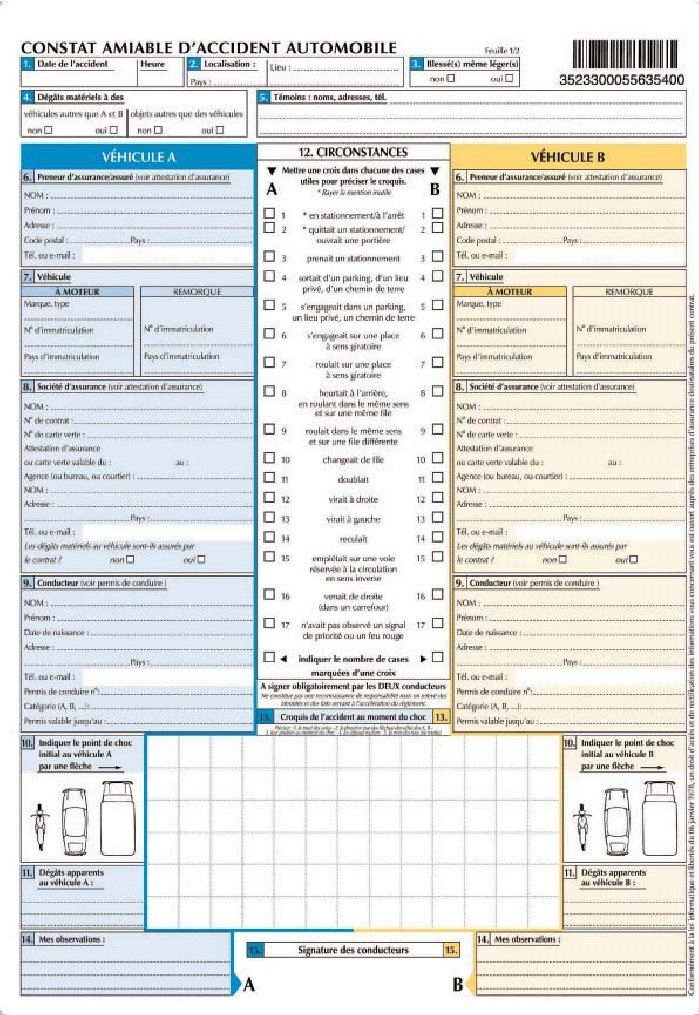 Le véhicule B n'a pas observé 
un signal de priorité
x
1
0
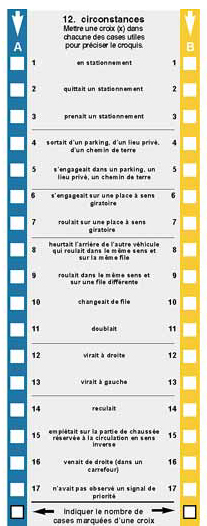 Interdictions du code de la route 
et manœuvres perturbatrices
Objet tombant ou déjà tombé sur la chaussée
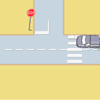 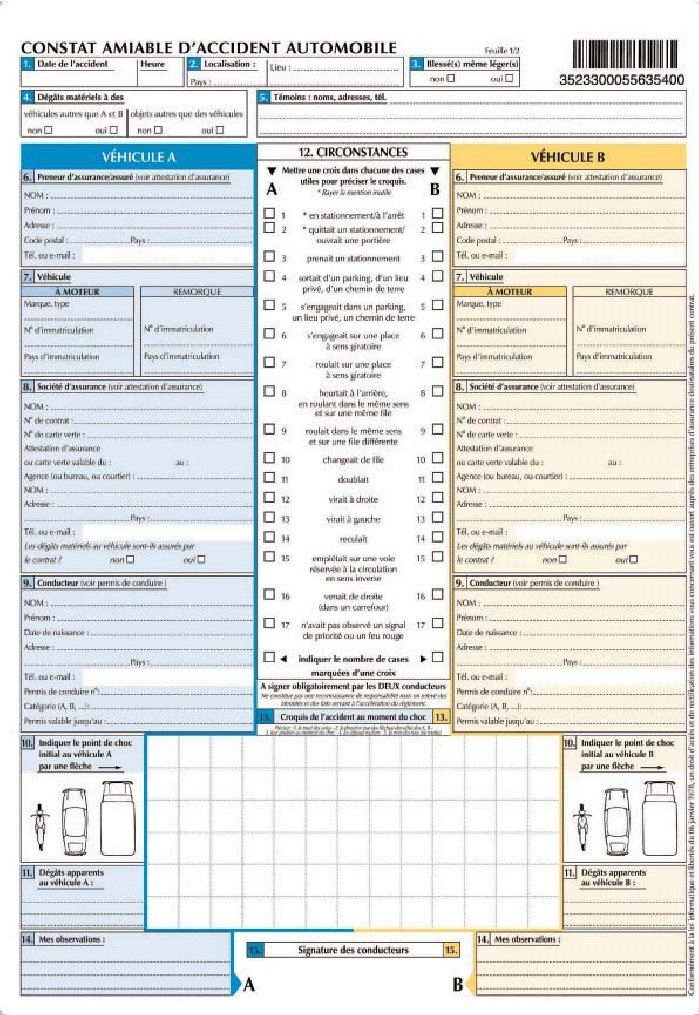 le véhicule B a perdu une partie 

de son chargement
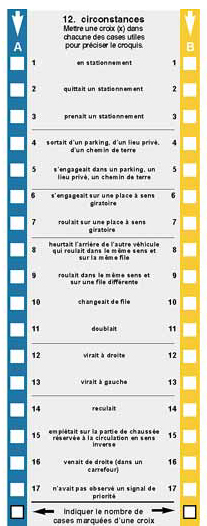 Interdictions du code de la route 
et manœuvres perturbatrices
x
Circulation en marche arrière ou 
demi-tour sur la chaussée ou 
véhicule se met en travers
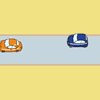 x
1
1
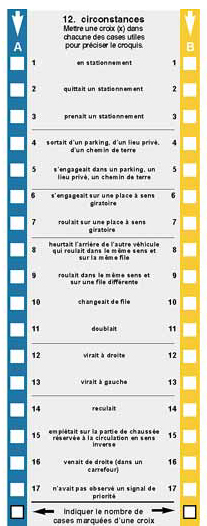 Interdictions du code de la route 
et manœuvres perturbatrices
x
Quitter un stationnement, 
sortir d'un parking, chemin de terre, 
lieu non ouvert à la circulation publique
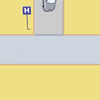 1
0
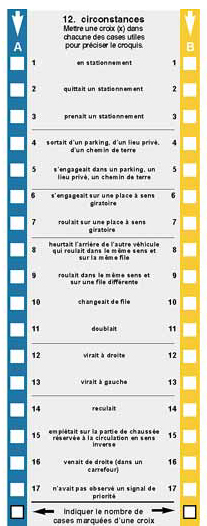 Interdictions du code de la route 
et manœuvres perturbatrices
x
Ouverture d'une portière
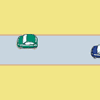 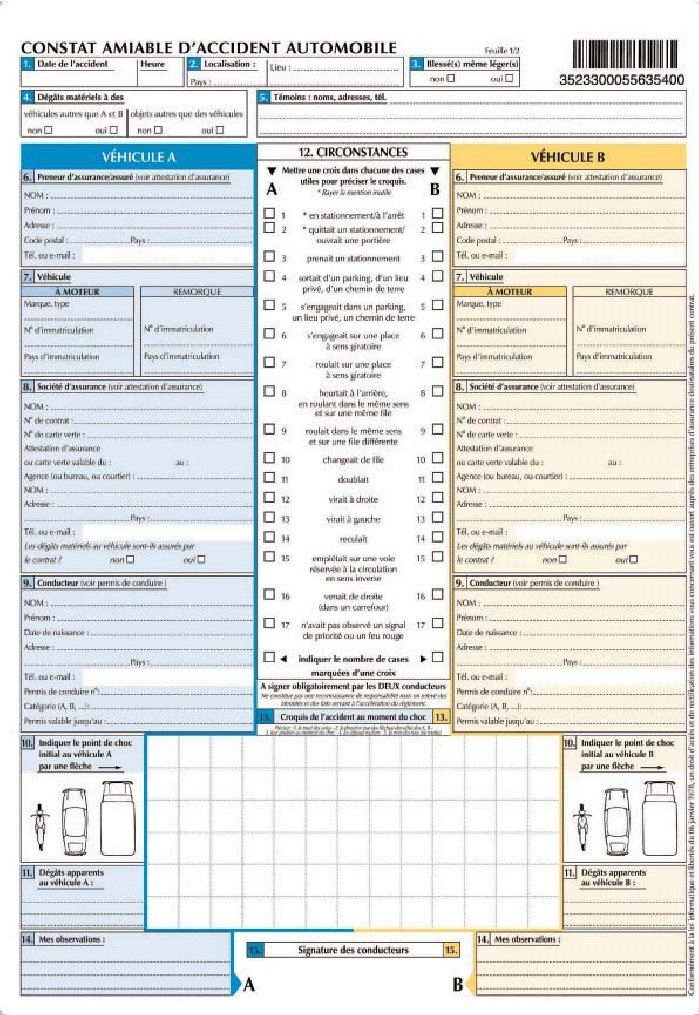 le véhicule B a ouvert sa portière

à mon passage
1
0
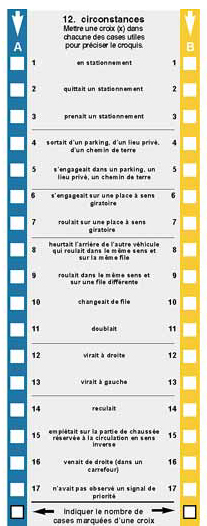 Interdictions du code de la route 
et manœuvres perturbatrices
S'engager sur une place à sens giratoire
x
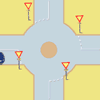 x
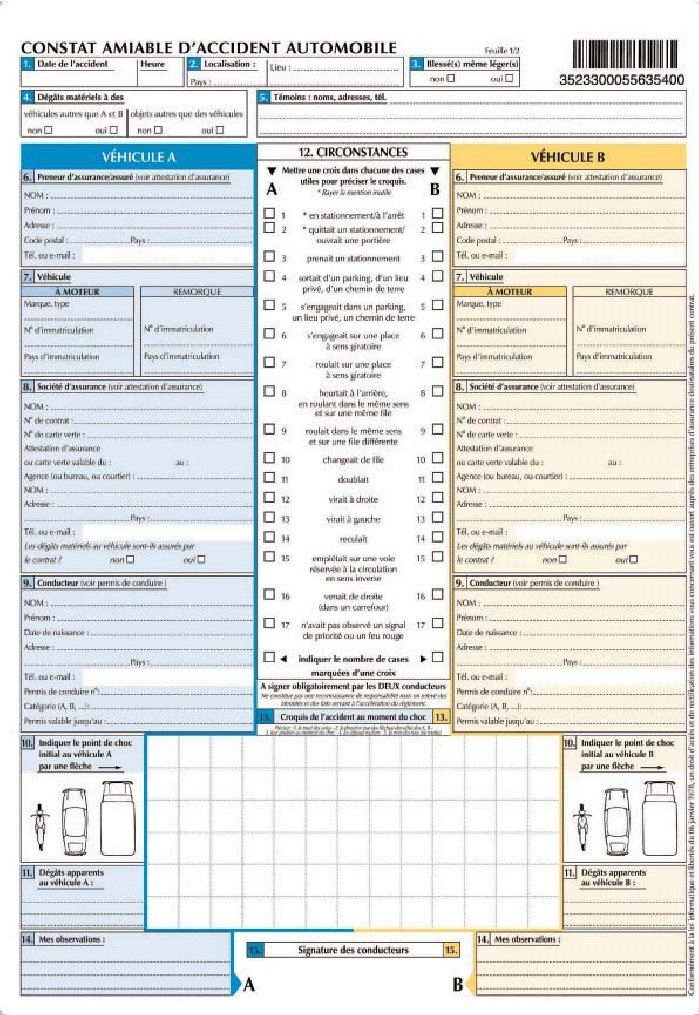 1
1
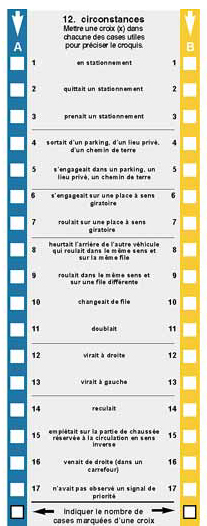 Interdictions du code de la route 
et manœuvres perturbatrices
x
1
0